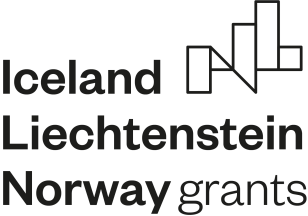 Zawód animator – czy  może być wakacyjną przygodą?
Webquest przeznaczony dla uczniów szkół ponadpodstawowych. Jego celem jest zaznajomienie uczniów z pracą animatora.
Wprowadzenie
Nieodłącznym elementem pobytu na wakacjach są różnorakie formy uatrakcyjnienia pobytu w zorganizowanej formie
Osobą, która w sposób formalny zajmuje się kreacją tych form jest animator
Wprowadzenie
Często formy te mają na celu oprócz uprzyjemnienia pobytu na wakacjach wytworzenie nowych znajomości i integrację między różnymi grupami wypoczywających.
Wprowadzenie
Co trzeba zrobić by zostać animatorem?
Jaki jest zakres jego obowiązków?
Czy w ramach wakacyjnej przygody sami chcielibyście zostać animatorami?
Odpowiedzi na te pytania poznacie w trakcie niniejszych zajęć.
Zadanie
Uczniowie dzielą się na grupy 
Każda z grup wykonuje prezentację na temat zawodu animatora i przykładowych form spędzania wolnego czasu na wakacjach.
Zadanie
Nauczyciel zadaje pytania związane z tematem, na które będziecie musieli znaleźć odpowiedź.
Zadanie
Następnie każdy z was poprzez pracę indywidualną sporządza plakat zachęcający jak największa ilość wczasowiczów do wzięcia udziału w zorganizowanej przez siebie wybranej zabawie.
Proces
Informacji potrzebnych do przygotowania prezentacji szukajcie w podanych stronach internetowych lub innych wam znanych.
Praca musi być estetyczna (ładnie wykonana) i czytelna. 
W każdej prezentacji musi być podany:
1. Temat pracy.
2. Imię i nazwisko uczniów którzy ją przygotowali.
3. Opracowanie tematu według wytycznych.
Proces
Prezentacja powinna obejmować następujące elementy:
Jak zostać animatorem?
Jaka odpowiedzialność wiąże się z wykonywaniem tego zawodu?
Proces
Na jakie rodzaje zabaw wakacyjnych panuje obecnie moda
Jak dopasować zabawy do poszczególnych grup wiekowych
W jakim miejscu chcielibyśmy być animatorami
Proces
Następnie grupa wybiera swojego lidera. Przedstawia on prezentację. Nauczyciel zadaje pytania związane z tematem. Może on szukając ich odpowiedzi konsultować się z resztą grupy
Proces
Forma wykonania plakatu jest w pełni dowolna. To może być na przykład rysunek bądź plik graficzny stworzony na komputerze.
Nie zapomnijcie się podpisać pod plakatem
Proces
Plakat powinien zawierać:
Opis zabawy
Dopuszczalny wiek uczestników
Regulamin
Miejsce
Ewentualną odpłatność
Czas
Nagrody
Źródła
https://pl.wikipedia.org/wiki/Animator_czasu_wolnego
https://pl.wikipedia.org/wiki/Animacja_czasu_wolnego
https://praca.money.pl/kariera/rekrutacja/jak-zostac-animatorem-6275725141554817a.html
https://kadry.infor.pl/zatrudnienie/samozatrudnienie/314890,Animator-czasu-wolnego-praca-marzen.html
Źródła
https://podroze.onet.pl/ciekawe/jak-wyglada-praca-animatora-wady-zalety-obowiazki-zarobki/p5gltke
http://dziennikturystyczny.pl/2011/06/animacja-czasu-wolnego-darmowe-wakacje/
https://www.kinderbal.bialystok.pl/animator-czasu-wolnego-zawod-czy-hobby/
https://porady.pracuj.pl/stanowiska/animator-zakres-obowiazkow/
Ewaluacja
Ewaluacja
Konkluzje
Dzięki Webquestowi poznaliście w pełni zawód animatora;
W trakcie tworzenia plakatu ulepszyliście swoje zdolności techniczne i manualne;
Dowiedzieliście się jakie gry i zabawy można zorganizować w trakcie wypoczynku;
Może kiedyś sami zostaniecie animatorami i to nie będzie tylko wasza wakacyjna przygoda.
Poradnik dla nauczyciela
Rozłożenie w czasie zaproponowane w tym WebQuest powinno się zmodyfikować w zależności od potrzeb, możliwości i umiejętności  uczniów.
Nauczyciel  powinien dokładnie przeanalizować treści Web Questa wspólnie z uczniami, aż do momentu ich zrozumienia przez uczniów. Powinien jednak bardziej służyć im pomocą, radą, wyjaśnieniami, a nie wyręczeniem, czy gotowymi rozwiązaniami. Taka metoda będzie też dobrą formą do wdrażania do samodzielności.
Nauczyciel powinien przygotować kartki z zagadnieniami do opracowania dla każdej grupy oraz wytycznymi związanymi z pracą.
Nauczyciel powinien służyć pomocą przy zapoznawaniu się uczniów z materiałami źródłowymi.